Explicit Pathways to social Change
Student-Centered Learning & Community-Based Learning Approaches
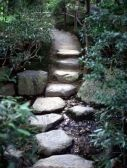 Alma M. Ouanesisouk Trinidad, MSW, PhD
School of Social Work
Portland State University
Professional SW in SW Asia: Education & Qualifications Conference
Phnom Penh, Cambodia
July 21-22, 2015
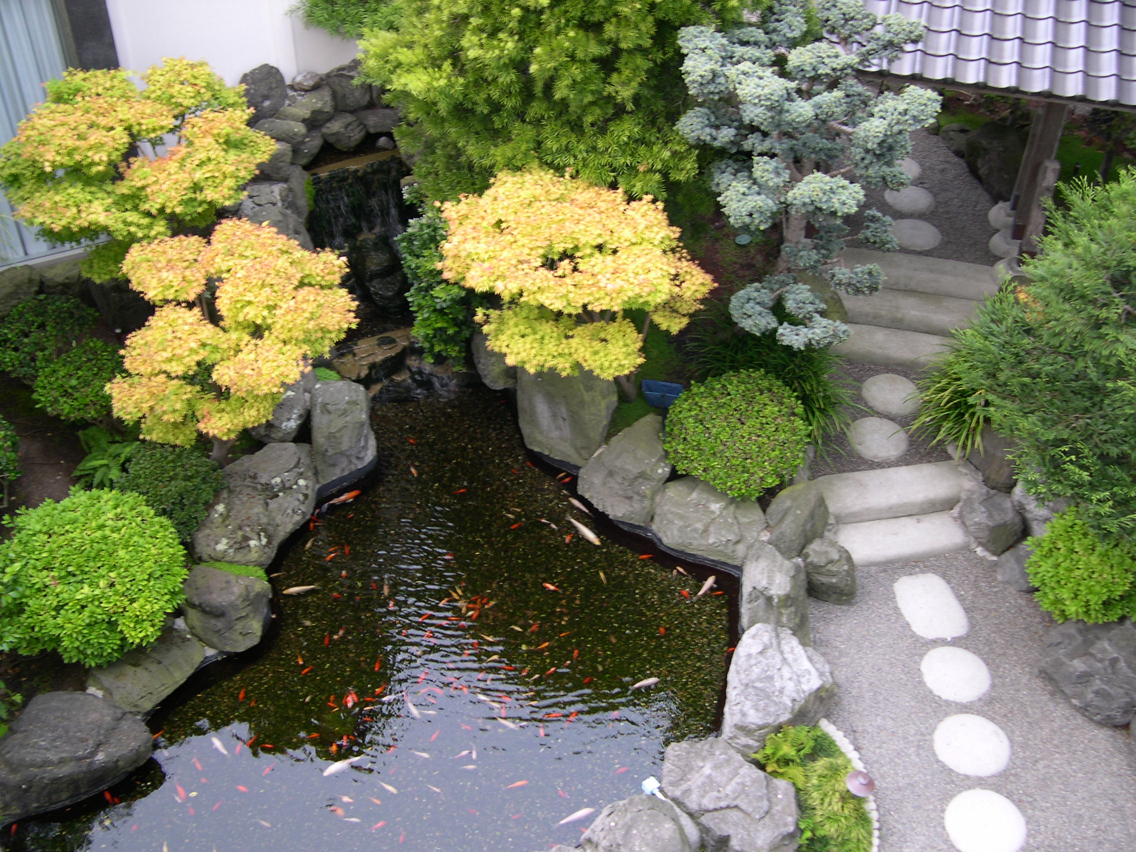 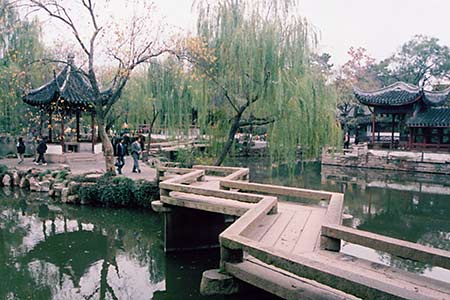 OVERVIEW
Diversity as a goal and issue to address in higher education with changing demographics
Portland State University’s General Education Program
Sample Student-Centered & Community-Based Learning Processes
Implications on social work education in undergraduate & student learning
University Studieshttp://www.pdx.edu/unst/university-studies-chart
UNST’s learning outcomes
http://www.pdx.edu/unst/university-studies-goals
Student-centered & community-based learning processes
Process: CRITICAL CONSCIOUSNESS THROUGH DECONSTRUCTING KNOWLEDGE PRODUCTION
Process: understanding social location & identities
Activities
Where I’m From Poems
Social Identities Wheel
Creative Piece that demonstrate identities, social locations, etc.
Privilege Walk/Line
ACTIVITY: WHERE I’M FROM
Where I’m From 
By Jeremy Posadas
I am from brown skin and mangoFrom rice for breakfast and chicken tocinoI am from “hoy ano ba?” and mahal kitaI am from my parents who came from overseas I am from tchinilas [slippers] and white trees From the land where people represent their pride 
From the party that always has Pac-man’s sideI am from red, white, and blue plus gold sun and stars From where I walk instead of taking cars.I am from lumpia and adoboFrom Lapu-Lapu, you know yo?I am from the bataan death march when our nation cried. From where Tagalog and Spanish coincide.I am from where I ponder what the language means Kumusta na my name’s Jeremy. 
I represent the Philippines.
Activity:  Social identity wheel
Process: knowledge building & critical praxis with people & place
Approach
Team/Group work 
Student led
Scaffolded mentoring

Samples
Youth Summit
Art for Change
Conference for Change
Product for community based partner
Implications
Role of university in creating inquiry courses before declaring majors
Professional development for faculty
Coaching faculty through fellowships 
Workload issue for faculty—more engaged teaching which requires more infrastructure
Need to align with tenure expectations
Alignment of learning outcomes in context of local-global context for social change